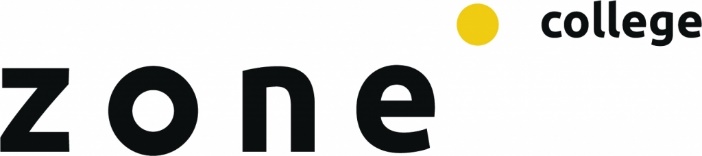 Meststoffen in relatie tot water
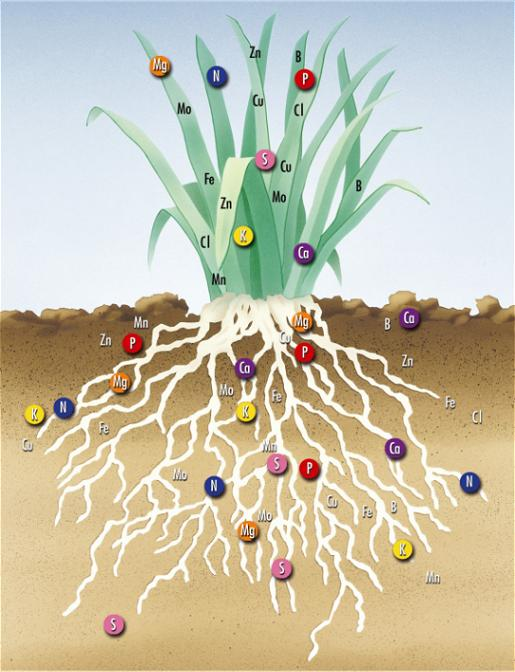 test
De basis
Koolstof, waterstof, zuurstof
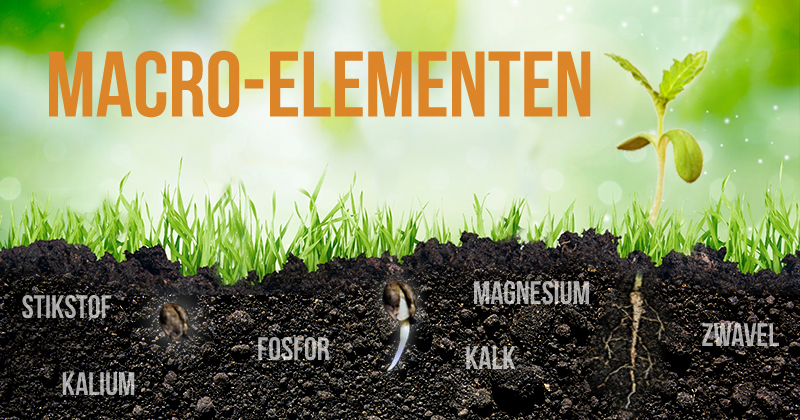 Symbolen
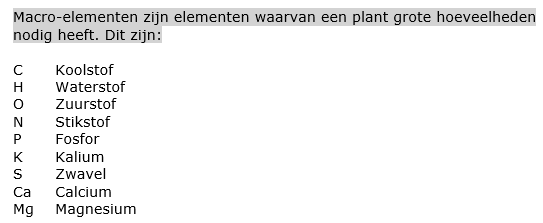 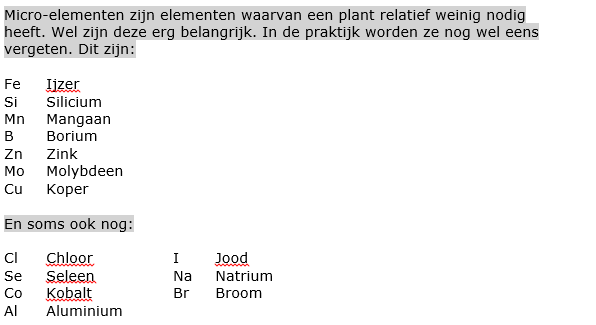 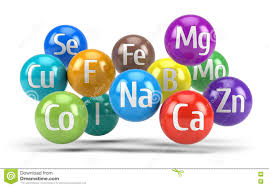 Opname van CO2
Koolstof is de bouwsteen van het leven
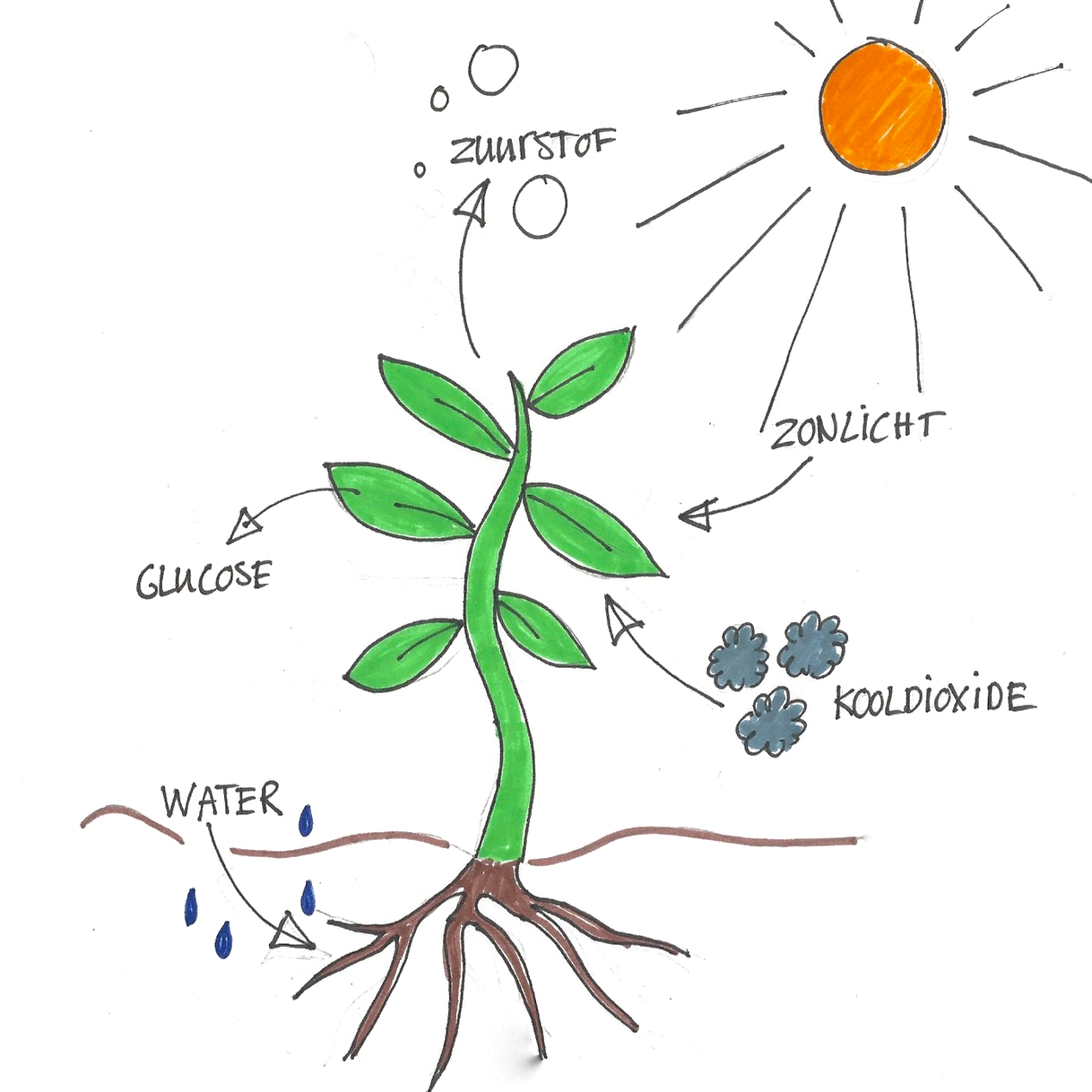 Opname van CO2
Koolstof is de bouwsteen van het leven


Fotosynthese/assimilatie in een formule
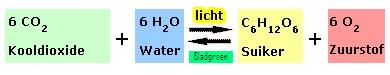 Opname van water
Zonder water kunnen planten niet leven: vier belangrijke functies die water in de plant vervult.

Productie van suikers door fotosynthese
Transport van voedingsstoffen door de plant
Temperatuurregeling
Celspanning
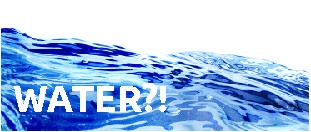 Opname van water door de wortels
Bodem
Wortel
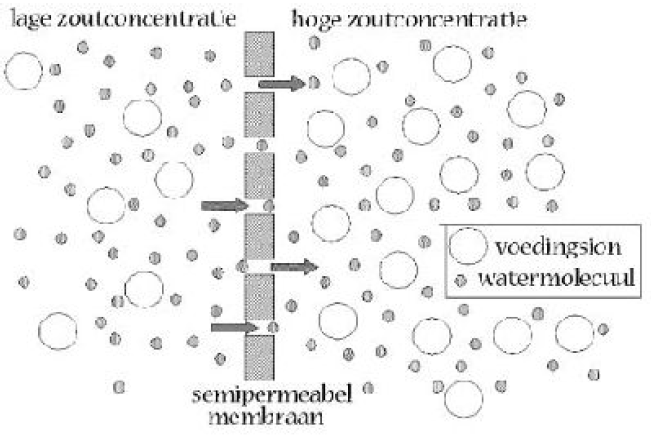 Opname van water door de wortels
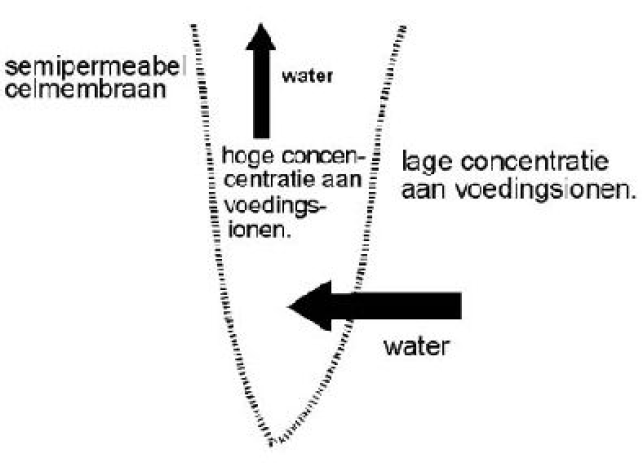